Chuẩn bị
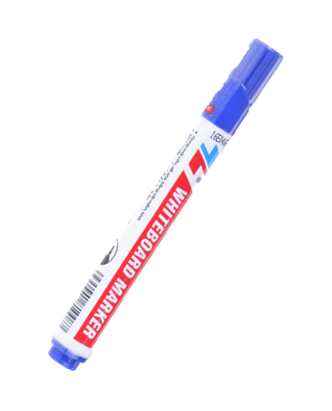 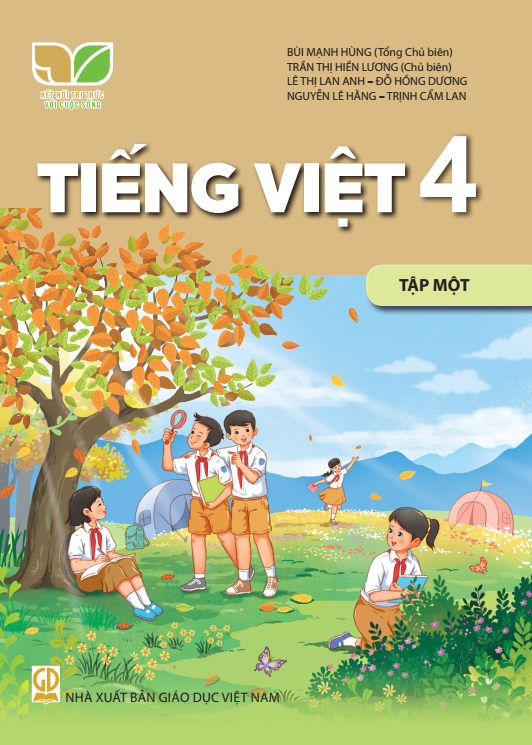 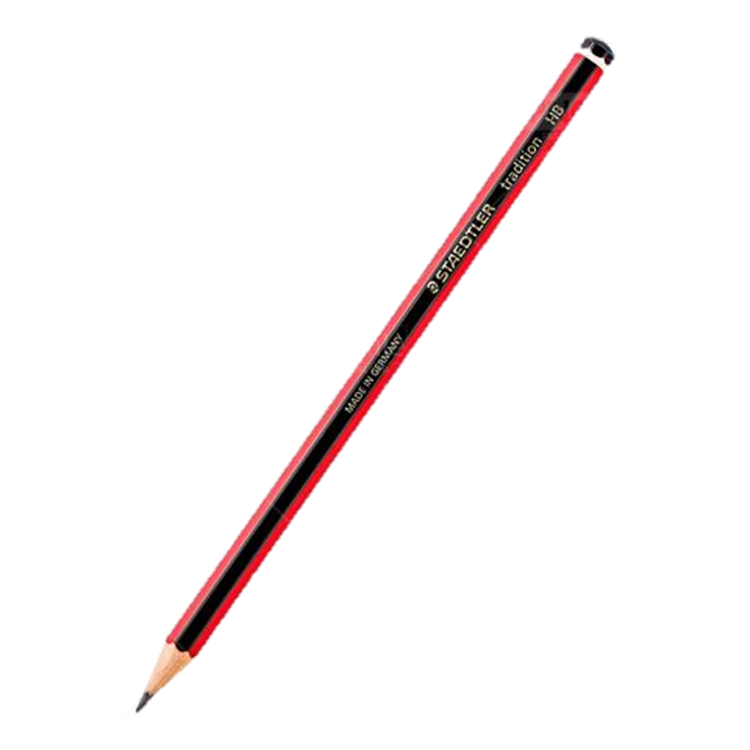 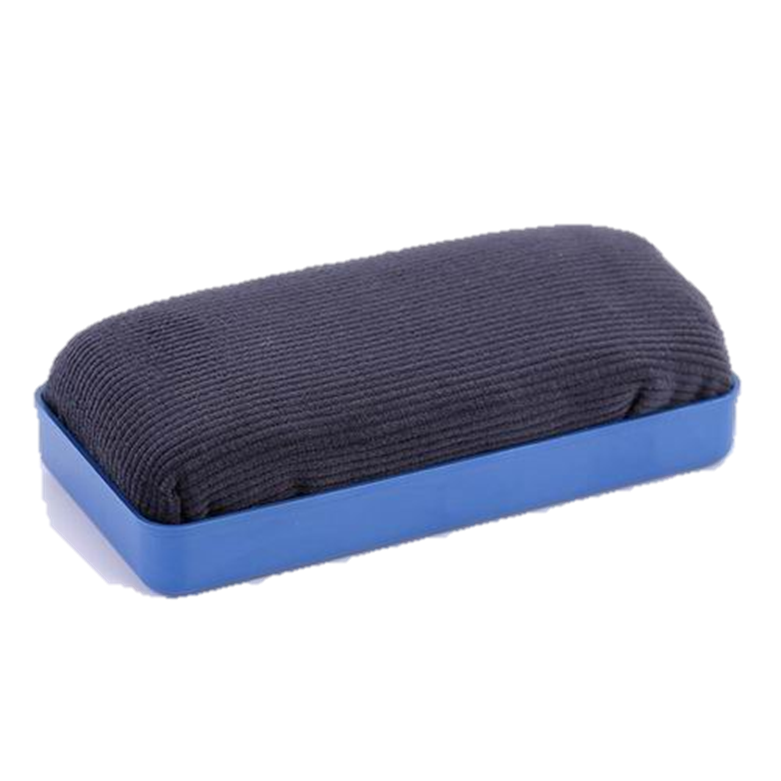 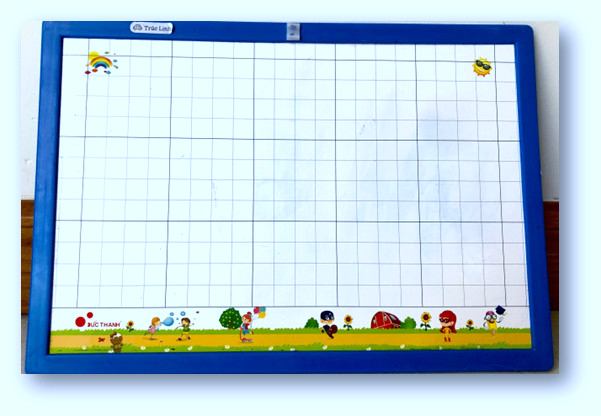 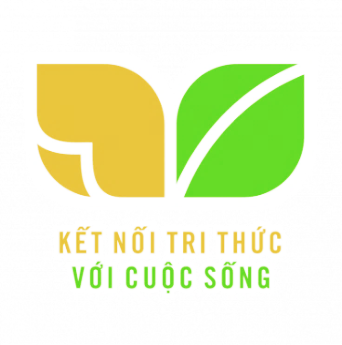 TIẾNG VIỆT 4
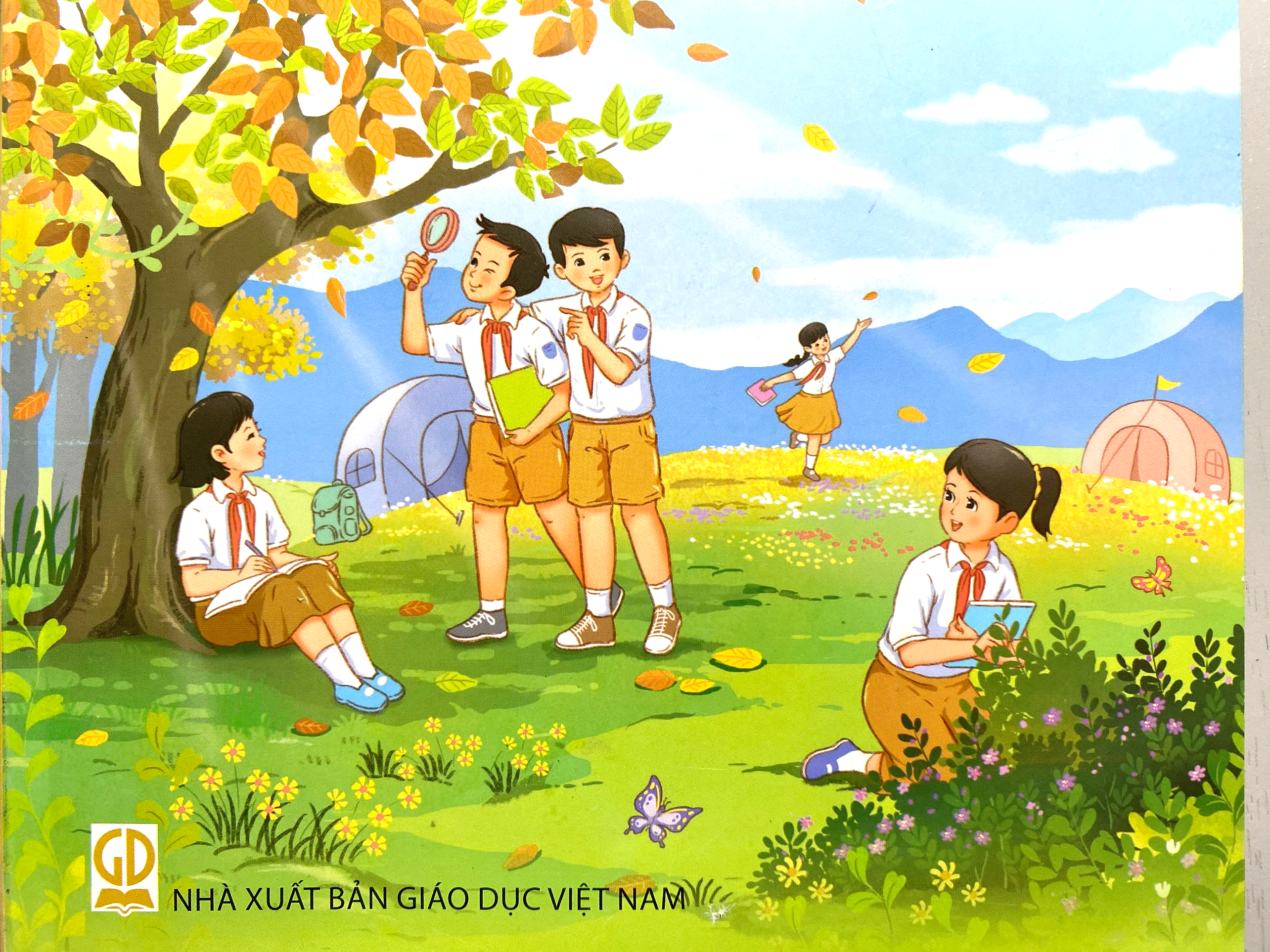 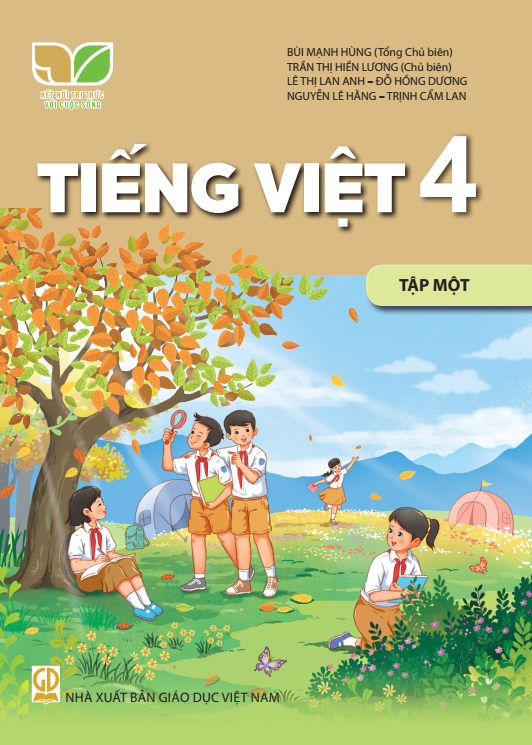 [Speaker Notes: Chào mừng các em đến với tiết học TV ngày hôm nay nhé!]
KHỞI ĐỘNG
[Speaker Notes: Hoạt động khởi động ngoài lồng ghép kiến thức thì còn để dẫn dắt HS vào bài mới, đặc biệt là để tạo tâm thế thoải mái, vui vẻ cho HS khi bắt đầu học nên thầy cô đừng quá nặng nề về kiến thức mà hãy làm sao để HS hào hứng bước vào tiết học nhé!]
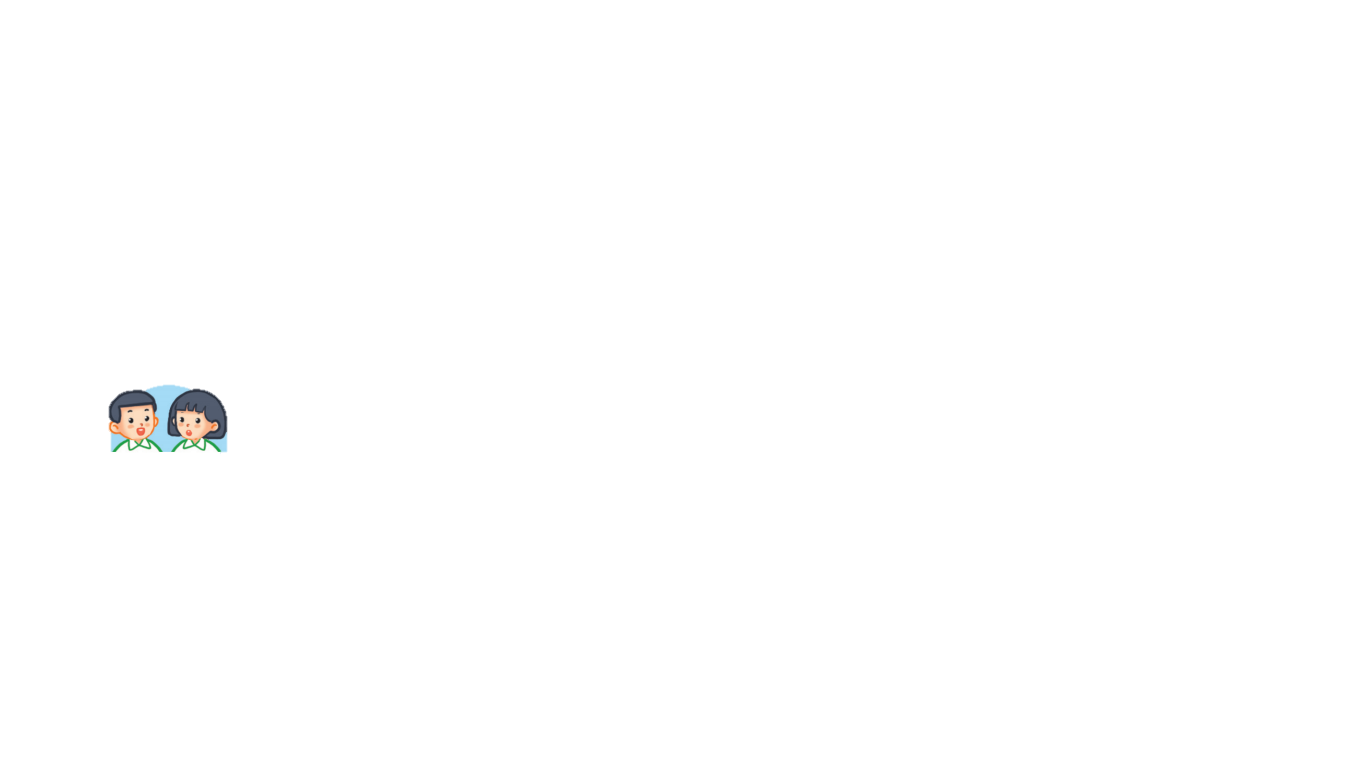 Giới thiệu về một bức tranh em vẽ. Nói về những màu sắc trong bức tranh ấy.
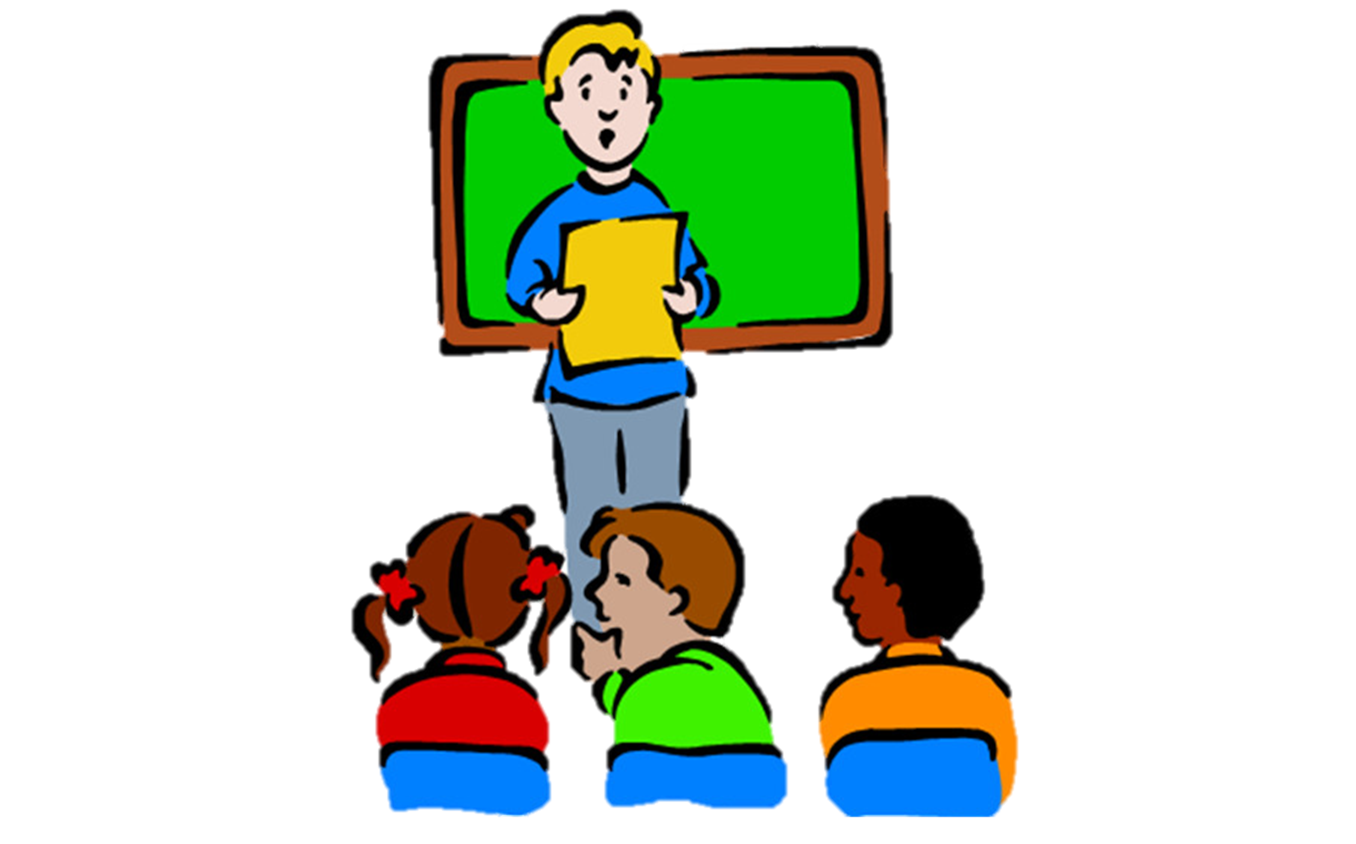 [Speaker Notes: GV chuẩn bị một số câu thơ]
BÀI 17:
VẼ MÀU
Trang 77
VẼ MÀU
ĐỌC MẪU
(Các em cùng theo dõi ở sách học sinh nhé!)
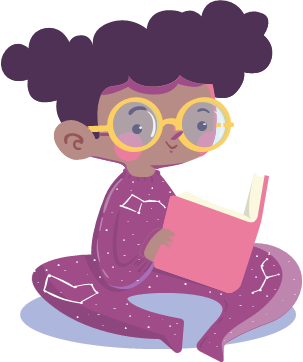 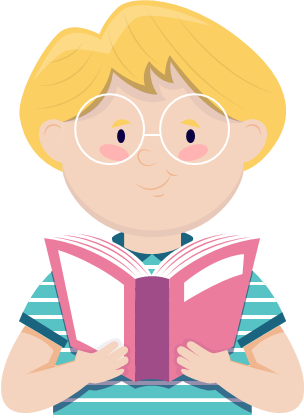 [Speaker Notes: GV đọc mẫu cả bài, đọc diễn cảm, nhấn giọng ở những từ ngữ giàu sức gợi tả, gợi cảm. GV có thể mời 2 em đọc nối tiếp khổ thơ.]
Cùng tìm từ khó đọc trong bài nhé!
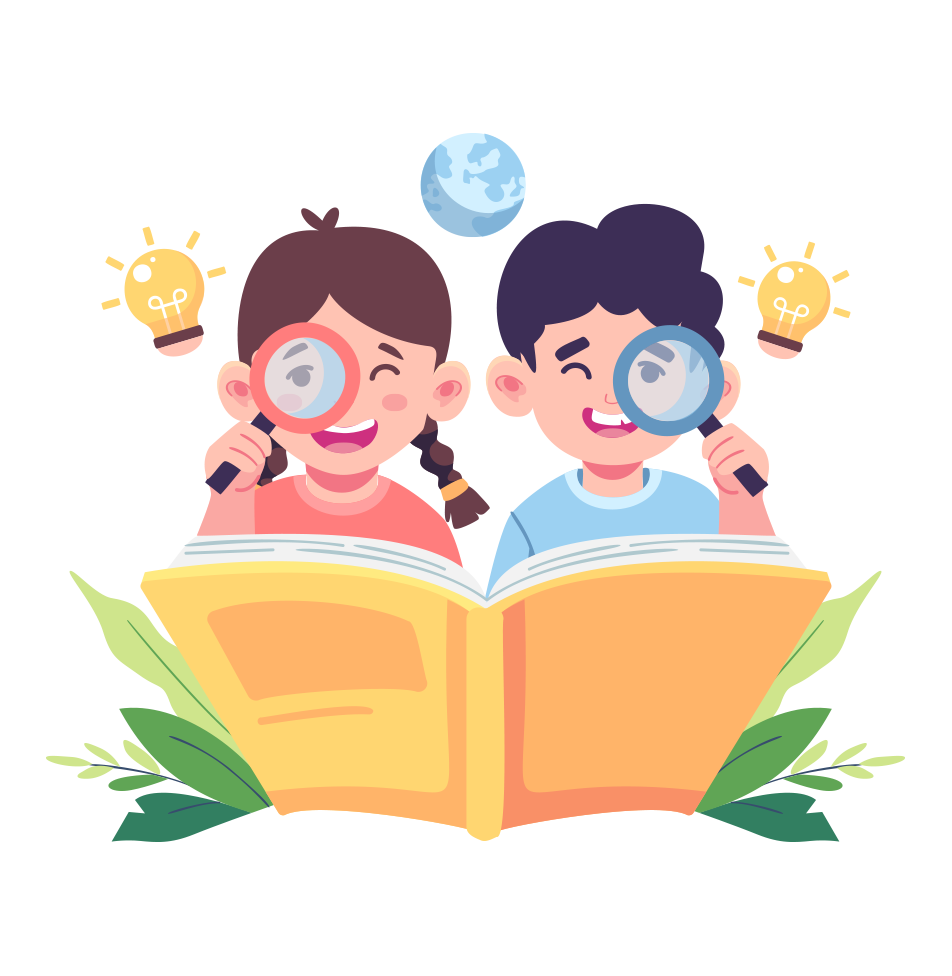 VẼ MÀU
[Speaker Notes: GV linh động thêm/bớt từ khó đọc sao cho phù hợp với vùng miền nhé!]
màu
sẫm
nhuộm
riêng
rặng
sương rơi
mật
[Speaker Notes: Luyện đọc từ khó, GV lưu ý những lỗi phát âm thường sai của hs
Tuỳ vào từng vùng miền, GV có sự điều chỉnh các từ sao cho phù hợp nhé]
Đại ngàn: rừng lớn, có cây to lâu năm, rừng hoang vắng, rậm rạp.
Đại ngàn: ?
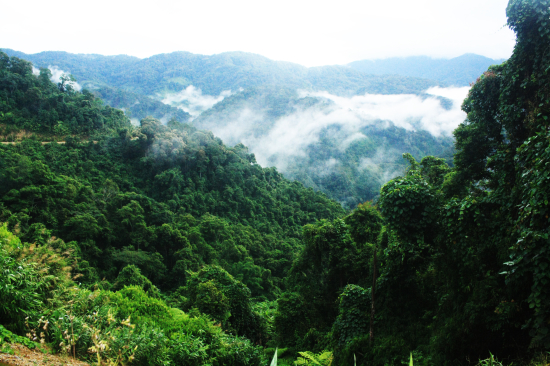 [Speaker Notes: Vì HS học từ điển rồi nên sách yêu cầu hs tự tra]
VẼ MÀU
Chú ý nhịp thơ, giọng thơ
[Speaker Notes: GV đọc mẫu nhịp thơ, giọng điều diễn cảm để HS theo dõi và nắm]
VẼ MÀU
Đọc nối tiếp
[Speaker Notes: GV mời 2 HS đọc nối tiếp]
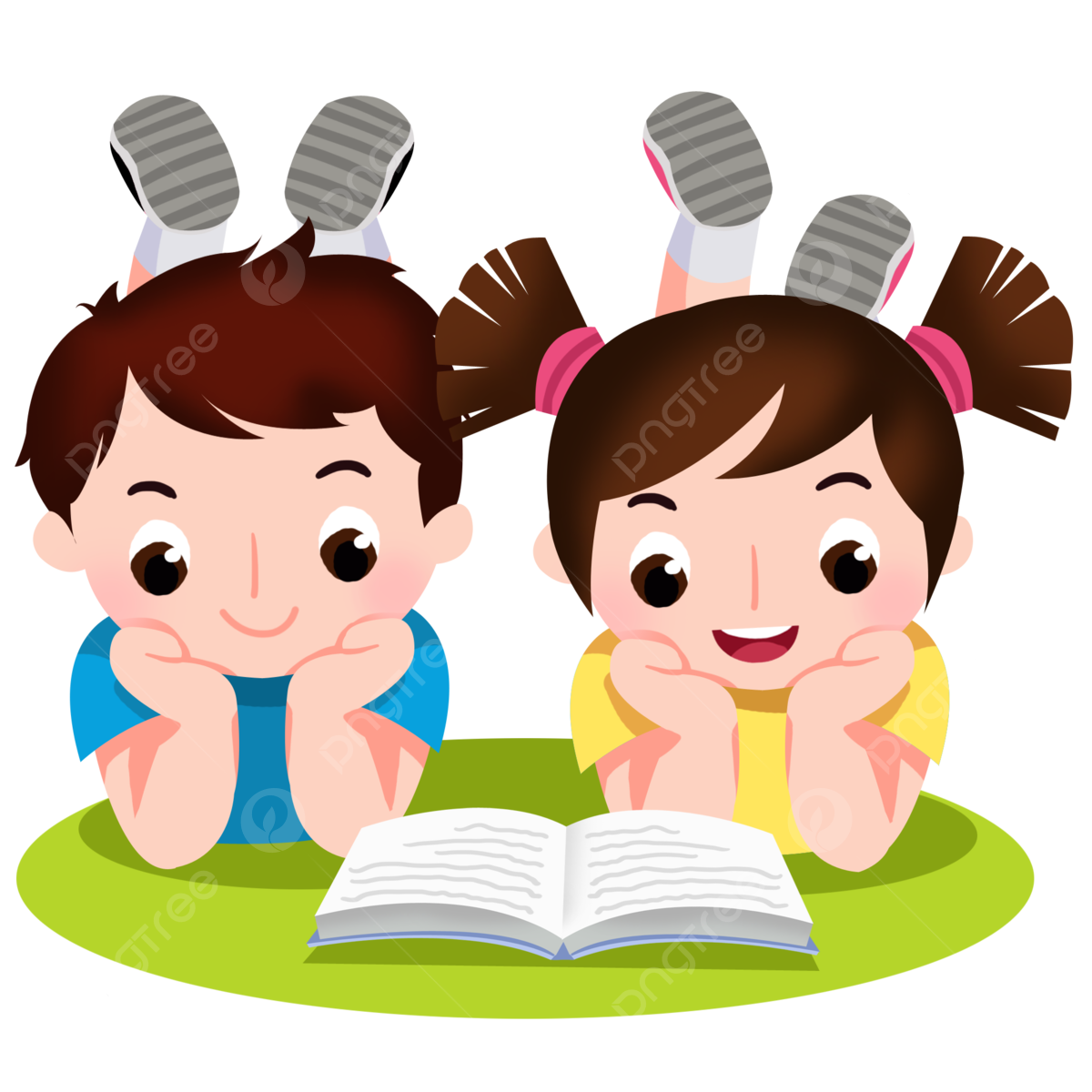 Đọc nối tiếp nhóm đôi
VẼ MÀU
                    (Bảo Ngọc)
[Speaker Notes: HS đọc nối tiếp nhóm đôi hoặc nhóm 5 tại chỗ]
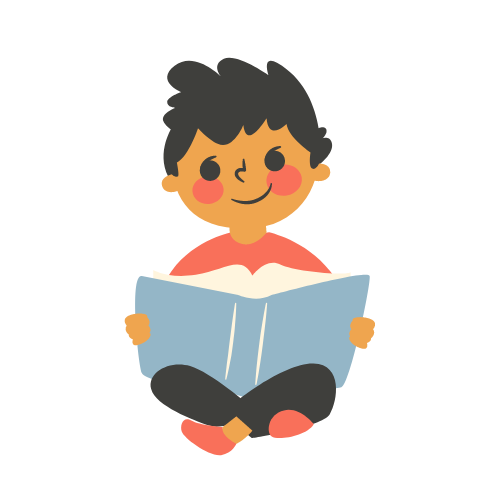 Đọc thầm cá nhân
VẼ MÀU
                    (Bảo Ngọc)
[Speaker Notes: HS đọc nối tiếp nhóm đôi hoặc nhóm 5]
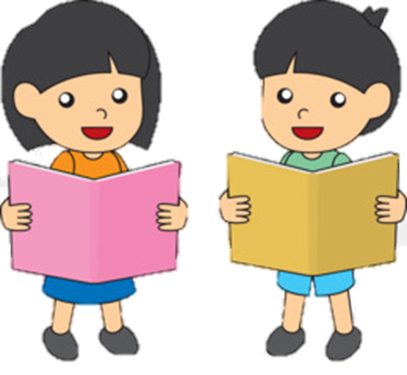 Đọc theo nhóm trước lớp
VẼ MÀU
                    (Bảo Ngọc)
[Speaker Notes: HS đọc nối tiếp nhóm đôi hoặc nhóm 5 trước lớp]
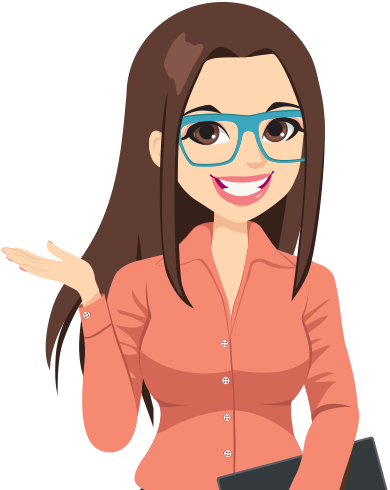 NHẬN XÉT
[Speaker Notes: GV nhận xét giọng đọc, cách đọc của HS]
TRẢ LỜI CÂU HỎI
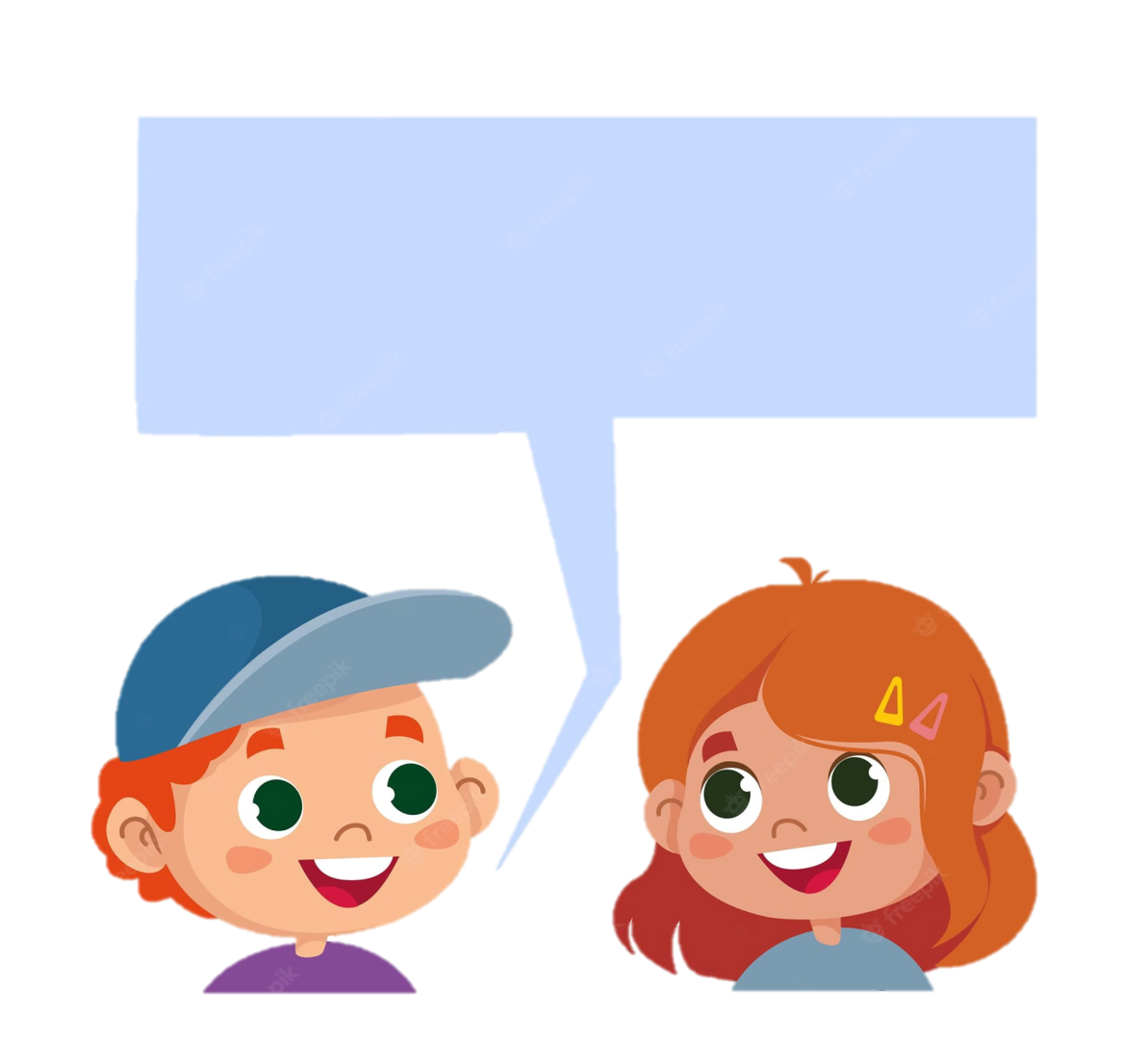 VẼ MÀU
Đọc lại toàn bài
[Speaker Notes: Đọc lại toàn bài để tìm hiểu ND (nếu có đủ thời gian)]
1. Tìm trong bài thơ những từ ngữ chỉ màu sắc của mỗi sự vật dưới đây:
màu vàng
màu xanh
màu nâu
hoa hồng
nắng
đêm
lá cây
hoàng hôn
rừng đại ngàn
màu tím
màu mực
màu đỏ
2. Các khổ thơ 2, 3, 4 nói về màu sắc của cảnh vật ở những thời điểm nào?
- Khổ thơ 2 nói về màu sắc của cảnh vật ở những thời điểm bình minh.
- Khổ thơ 3 nói về màu sắc của cảnh vật ở những thời điểm hoàng hôn.
- Khổ thơ 4 nói về màu sắc của cảnh vật ở những thời điểm đêm.
3. Theo em, bạn nhỏ muốn nói gì qua hai dòng thơ           “Em tô thêm màu trắng/ Trên tóc mẹ sương rơi...”?
Qua hai dòng thơ, ta thấy được sự quan sát tinh tế và tấm lòng hiếu thảo của bạn nhỏ khi quan sát mái tóc của mẹ và thấy tóc mẹ đã bạc dần. Mái tóc với hình ảnh “sương rơi” là mái tóc gắn với bao vất vả nhọc nhằn theo thời gian.
4. Nếu được vẽ một bức tranh với đề tài tự chọn, em sẽ vẽ gì? Em chọn màu nào để vẽ? Vì sao?
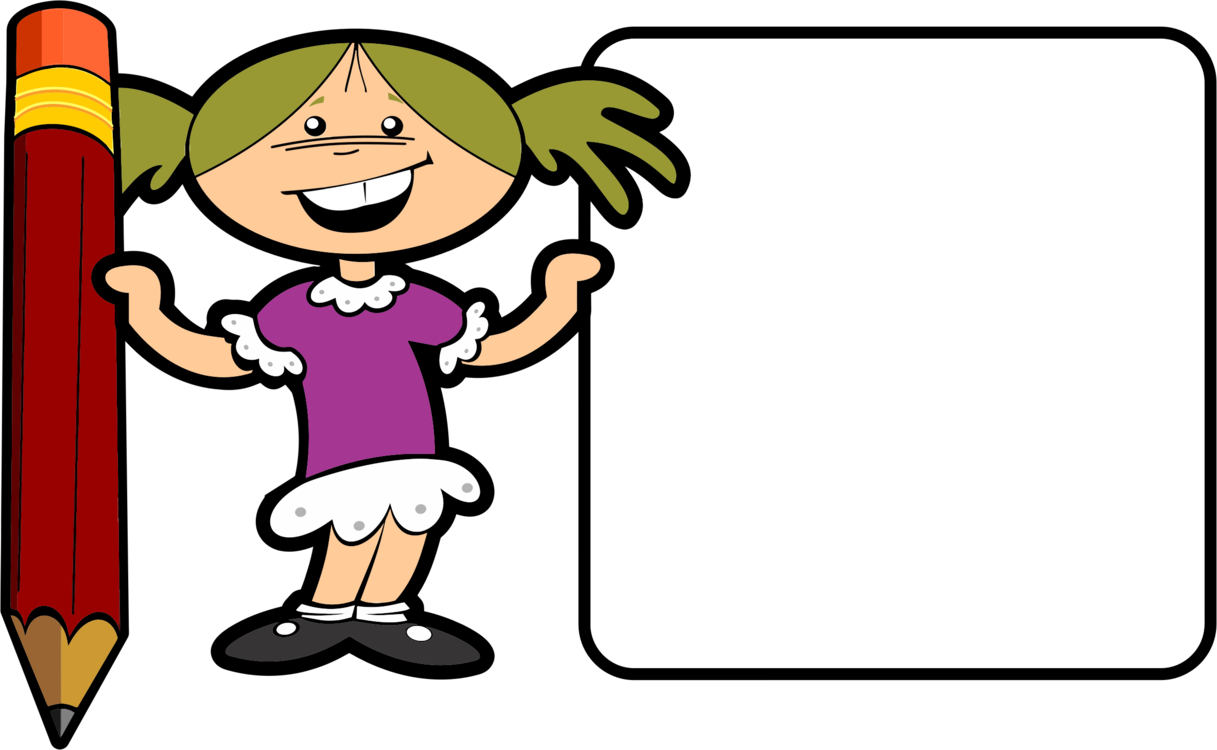 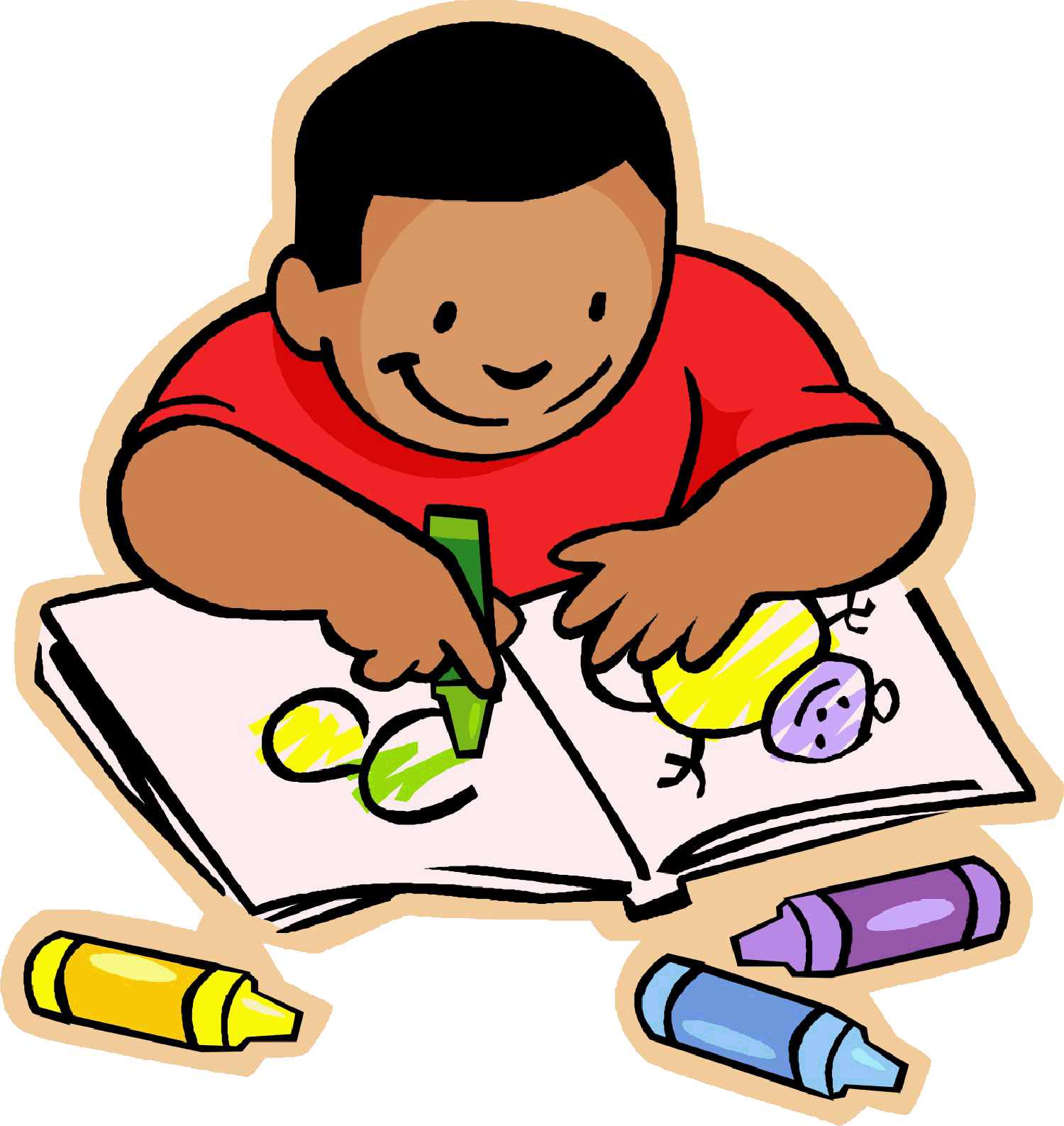 Sắc màu cuộc sống rất đa dạng, chúng ta hãy thoả sức sáng tạo những tác phẩm theo ý tưởng riêng của mình và sáng tạo những tác phẩm có ý nghĩa nhé!
HỌC THUỘC LÒNG 
BÀI THƠ
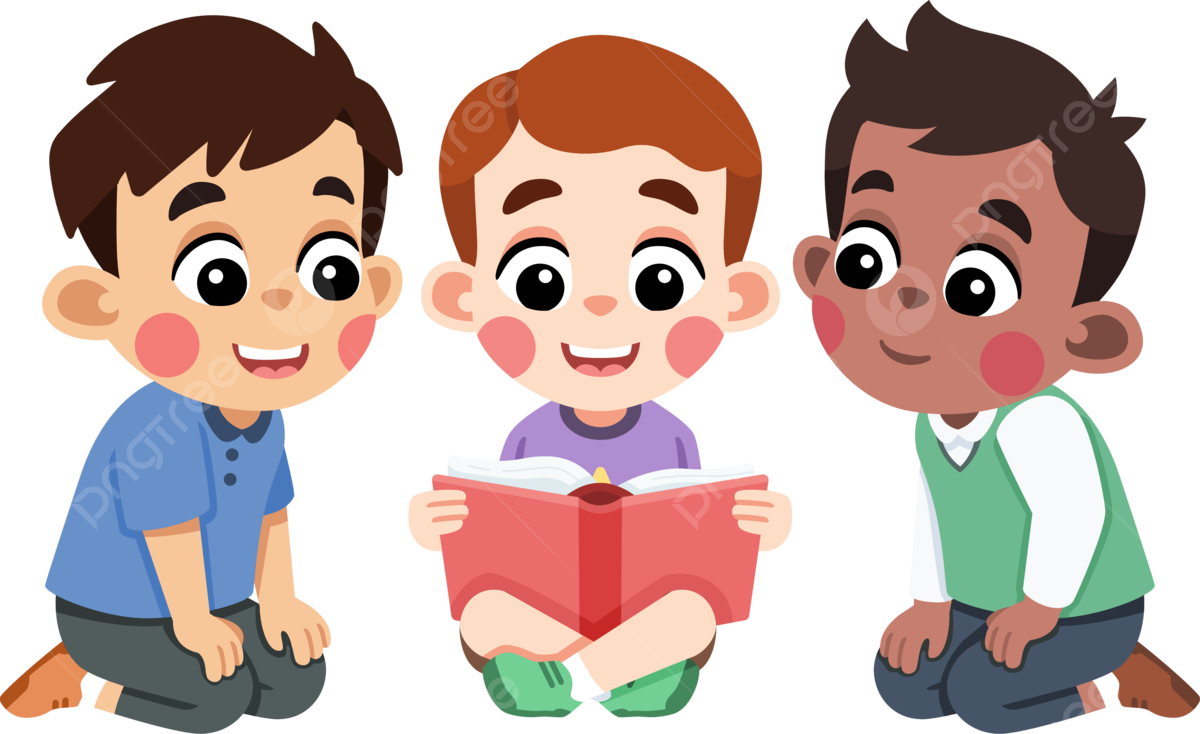 Siêu trí nhớ trổ tài
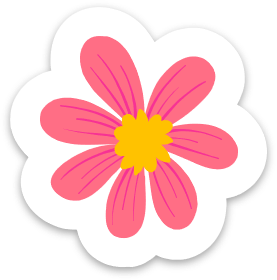 Màu đỏ cánh hoa hồng
Nhuộm bừng cho đôi má
Còn màu xanh chiếc lá
Làm mát những rặng cây.
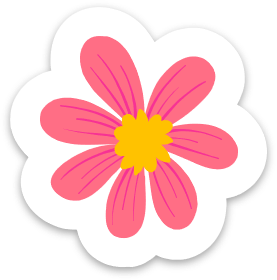 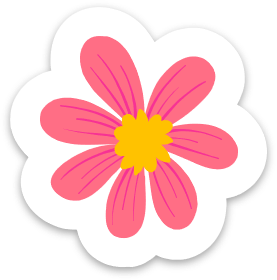 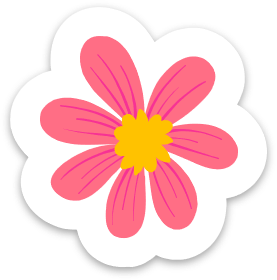 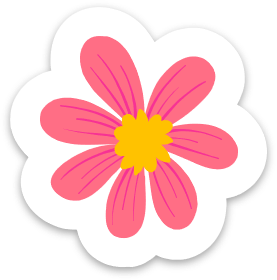 [Speaker Notes: GV mời 2 HS đọc nối tiếp]
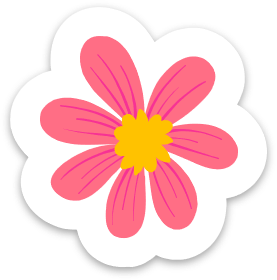 Bình minh treo trên mây
Thả nắng vàng xuống đất
Gió mang theo hương ngát
Cho ong giỏ mật đầy.
 
Còn chiếc áo tím này
Tặng hoàng hôn sẫm tối
Những đôi mắt biết nói
Vẽ màu biển biếc trong.
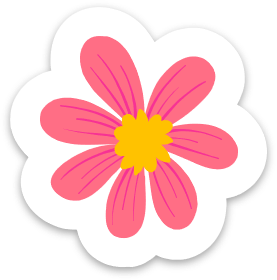 Siêu trí nhớ trổ tài
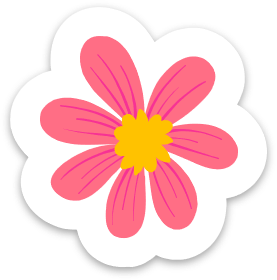 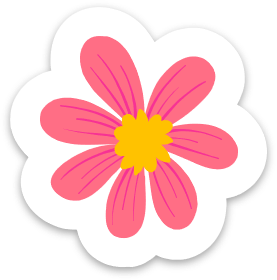 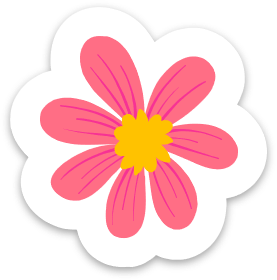 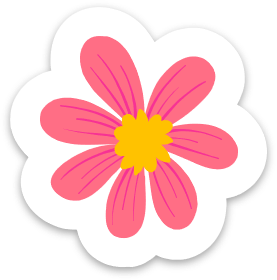 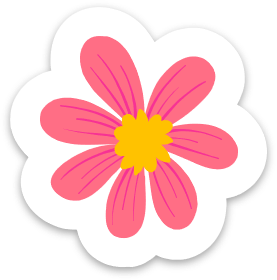 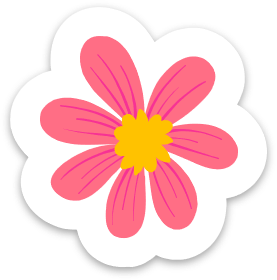 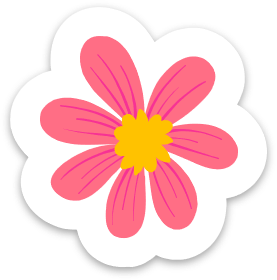 [Speaker Notes: GV mời 2 HS đọc nối tiếp]
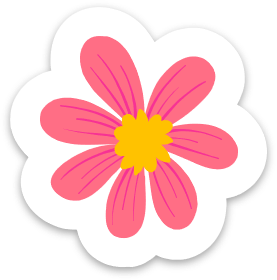 Màu nâu này biết không
Từ đại ngàn xa thẳm
Riêng đêm như màu mực
Để thắp sao lên trời.
Mắt nhìn khắp muôn nơi
Sắc màu không kể hết
Em tô thêm màu trắng
Trên tóc mẹ sương rơi...
(Bảo Ngọc)
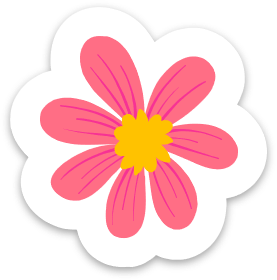 Siêu trí nhớ trổ tài
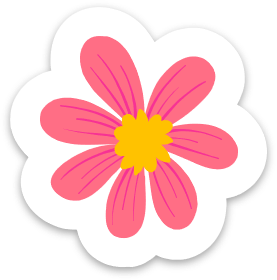 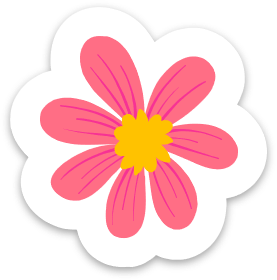 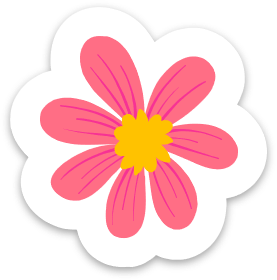 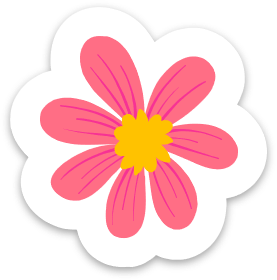 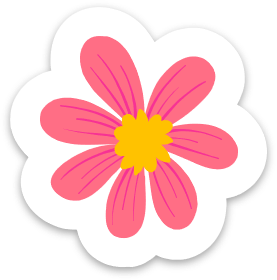 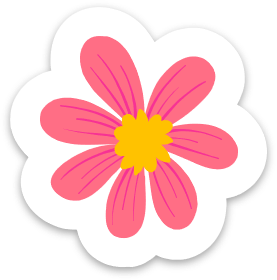 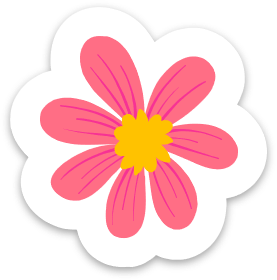 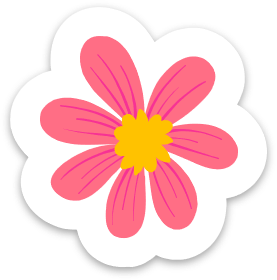 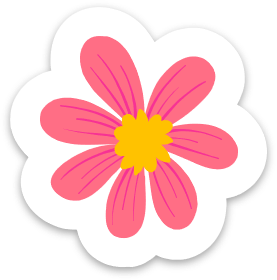 [Speaker Notes: GV mời 2 HS đọc nối tiếp]
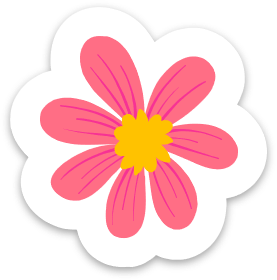 Bà ơi, thương mấy là thương
Vắng con xa cháu tóc sương da mồi
	Bà như quả ngọt chín rồi
Càng thêm tuổi tác càng tươi lòng vàng.
Siêu trí nhớ trổ tài
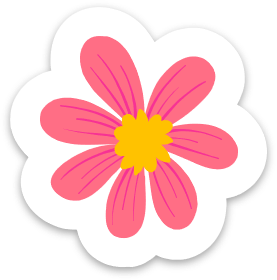 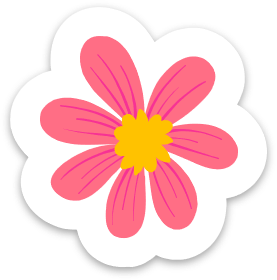 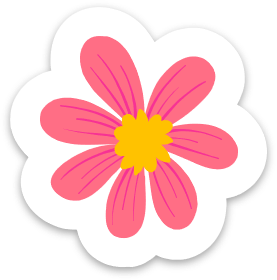 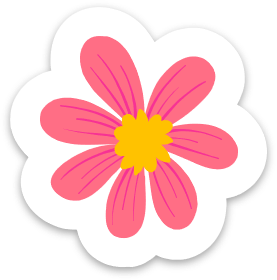 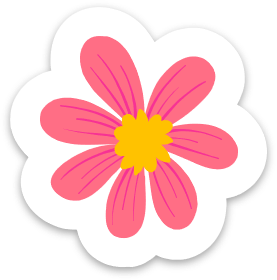 [Speaker Notes: GV mời 2 HS đọc nối tiếp]
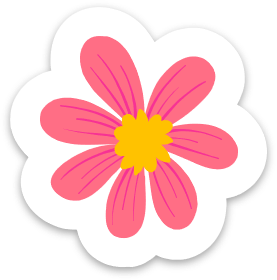 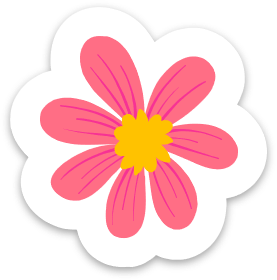 VẼ MÀU
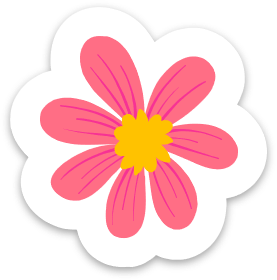 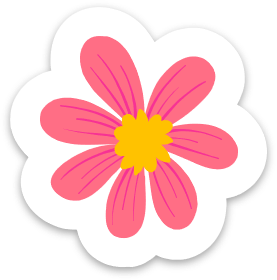 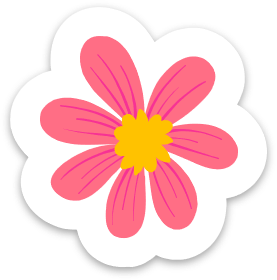 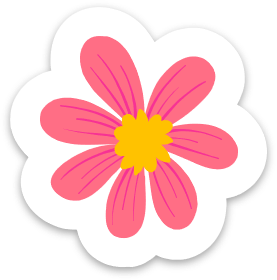 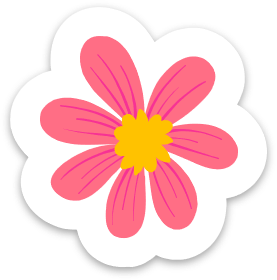 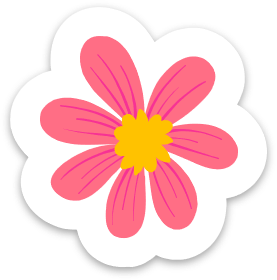 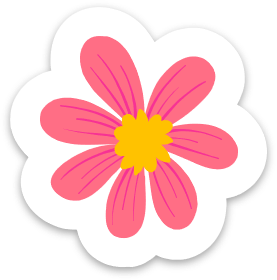 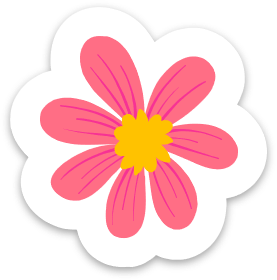 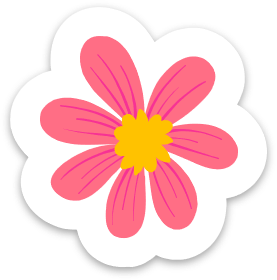 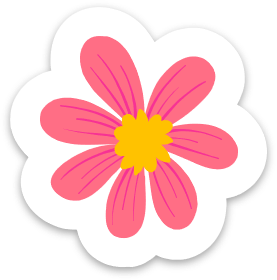 Siêu trí nhớ trổ tài
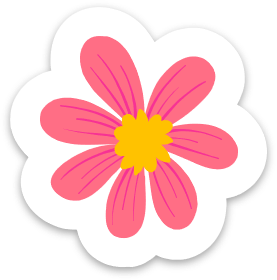 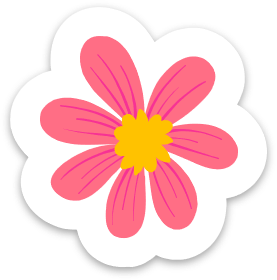 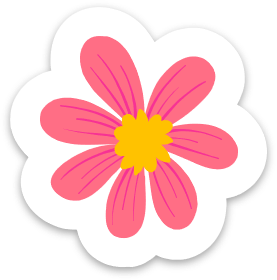 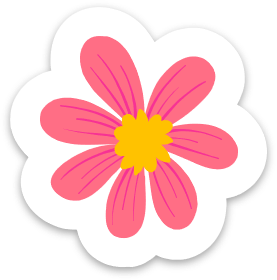 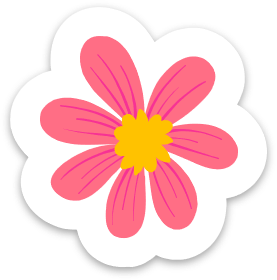 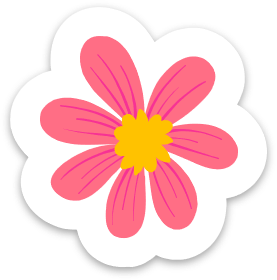 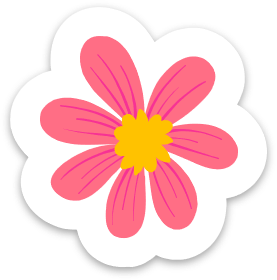 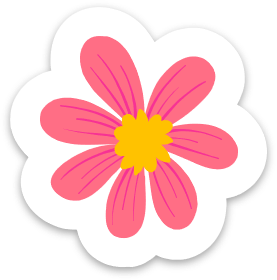 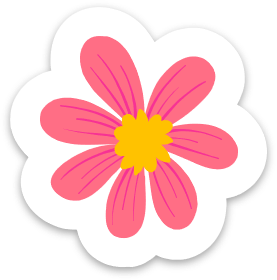 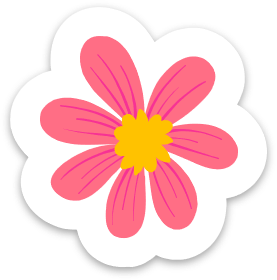 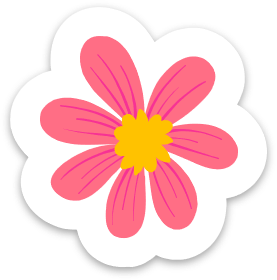 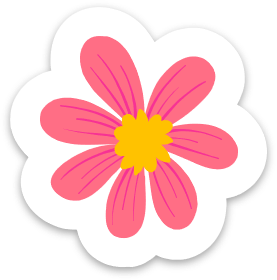 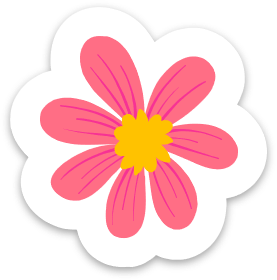 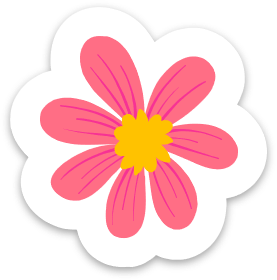 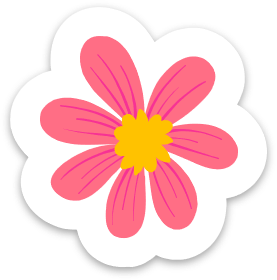 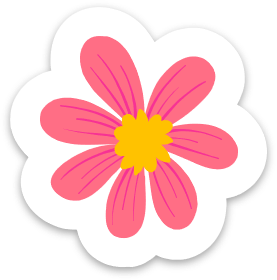 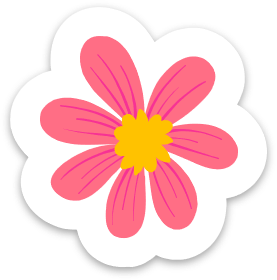 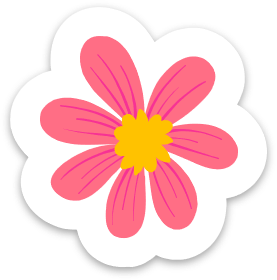 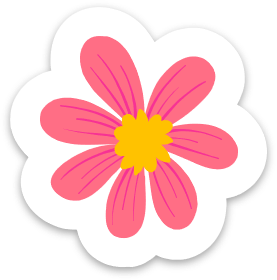 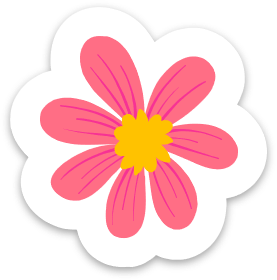 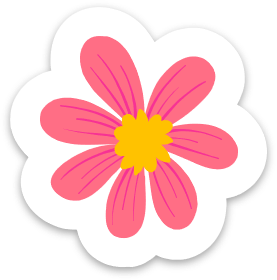 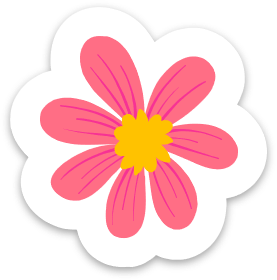 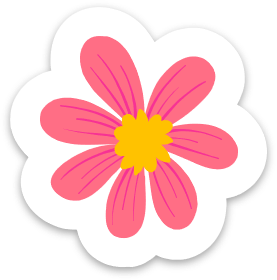 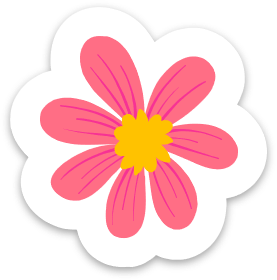 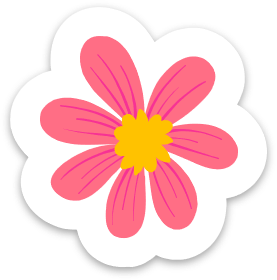 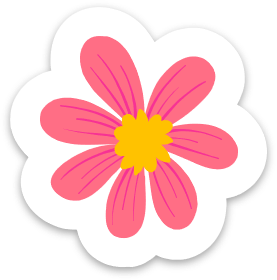 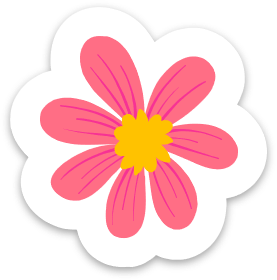 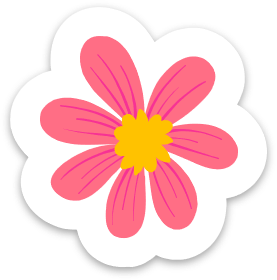 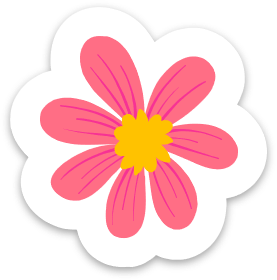 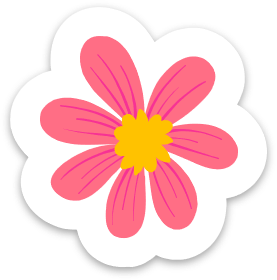 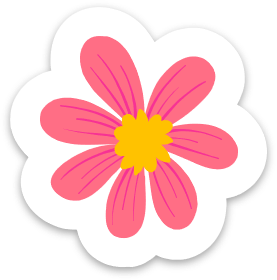 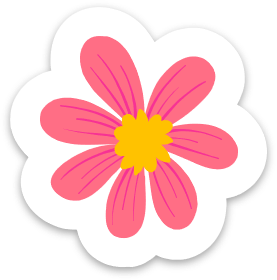 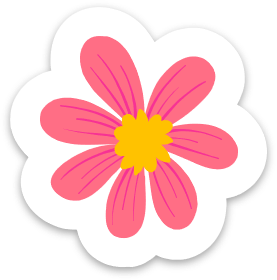 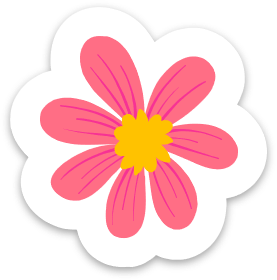 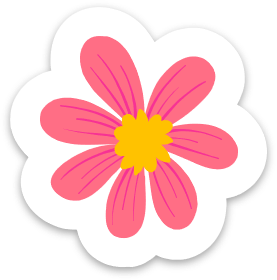 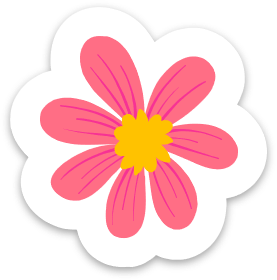 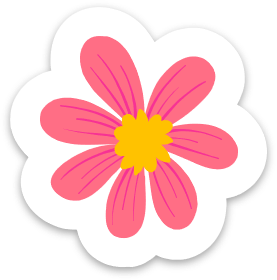 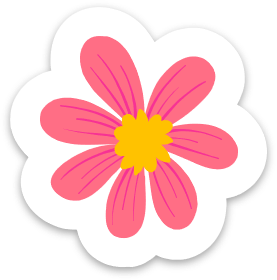 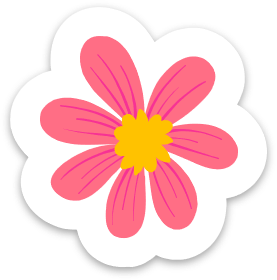 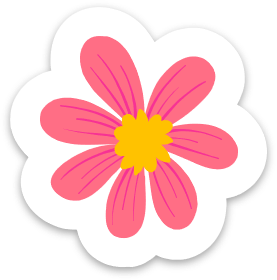 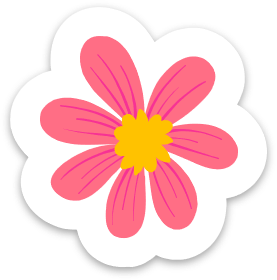 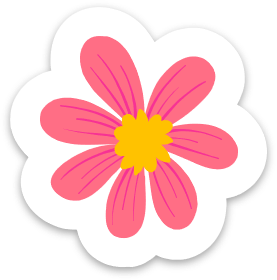 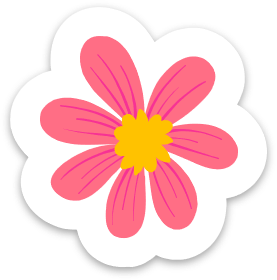 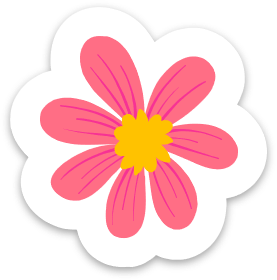 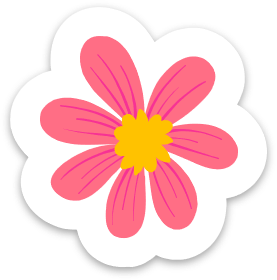 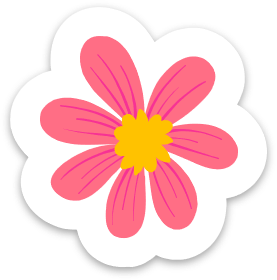 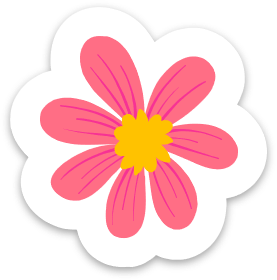 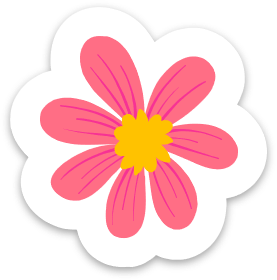 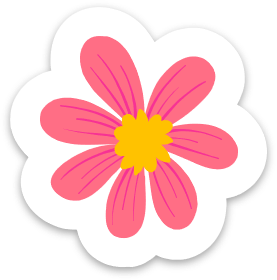 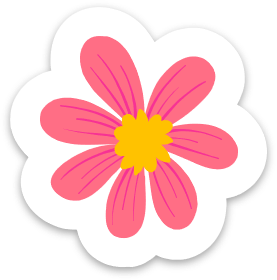 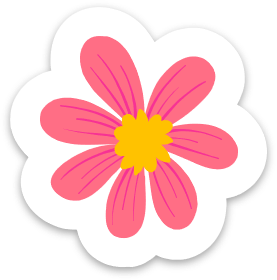 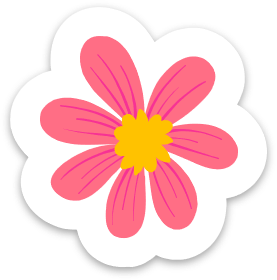 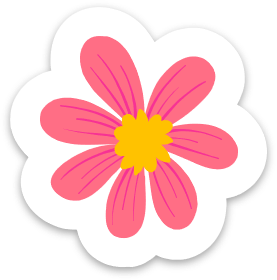 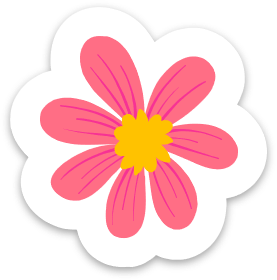 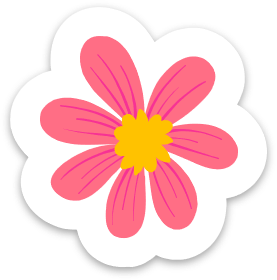 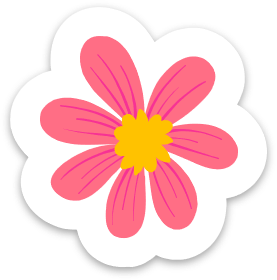 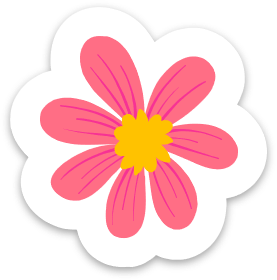 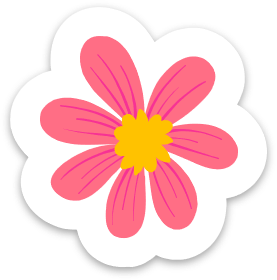 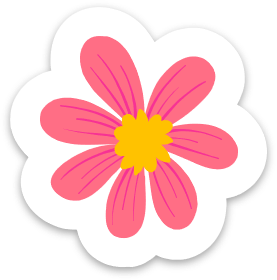 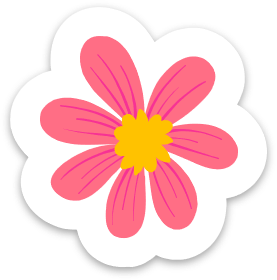 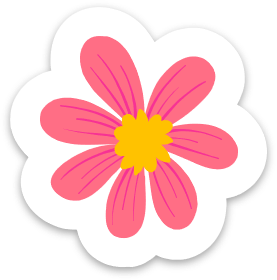 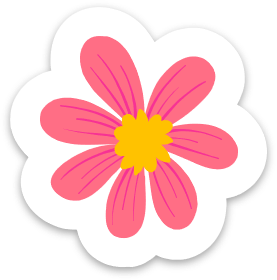 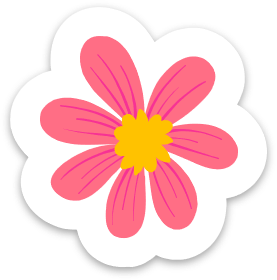 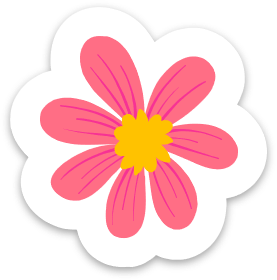 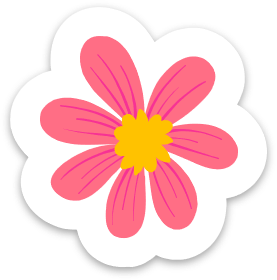 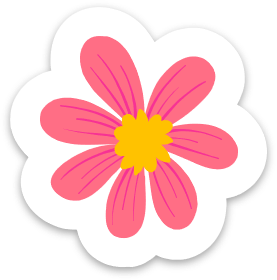 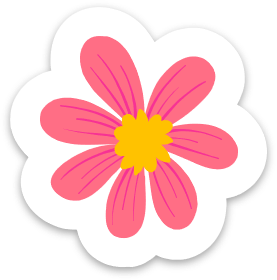 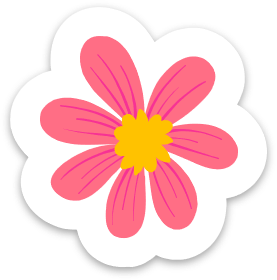 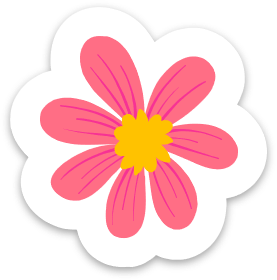 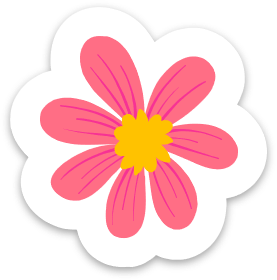 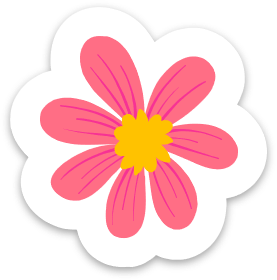 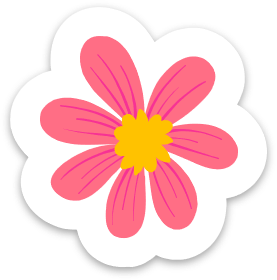 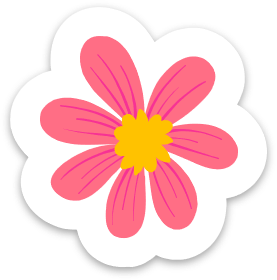 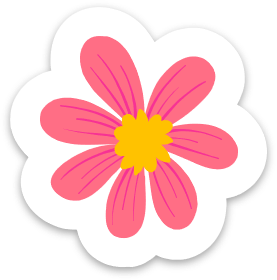 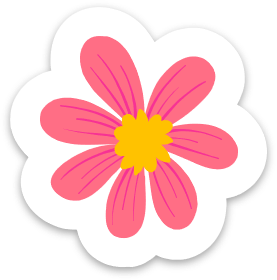 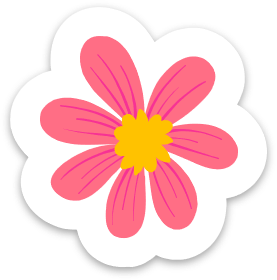 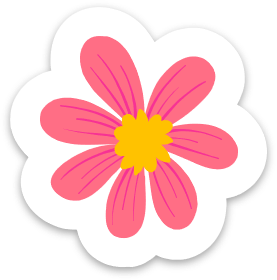 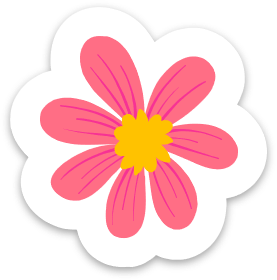 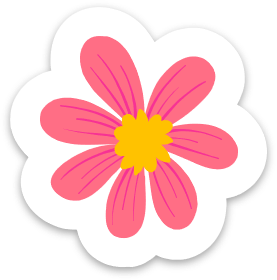 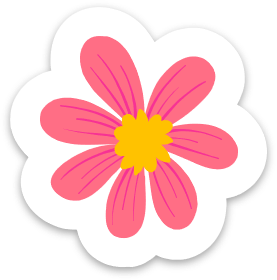 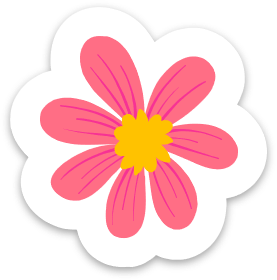 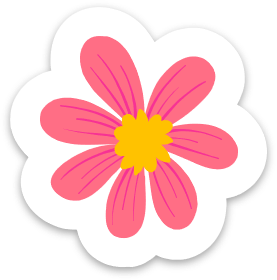 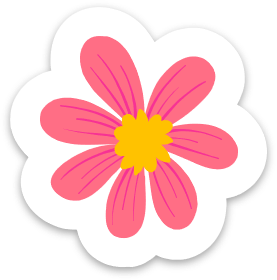 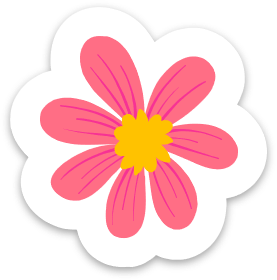 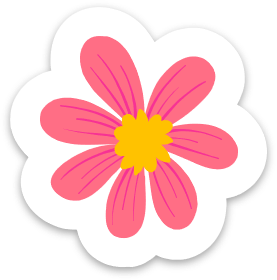 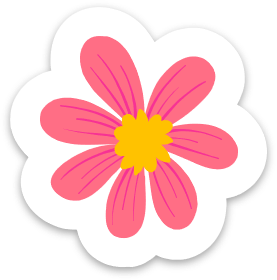 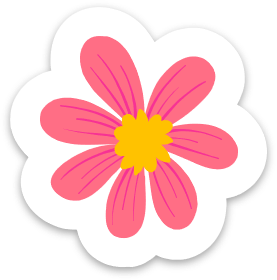 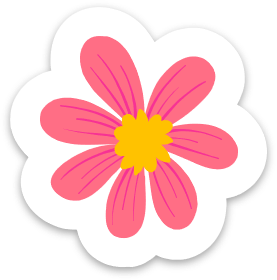 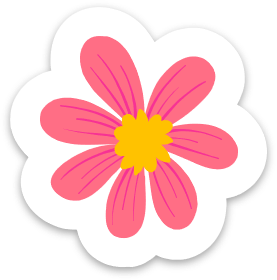 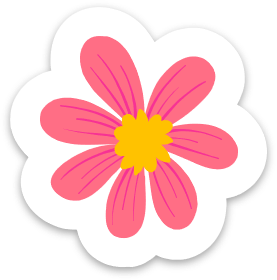 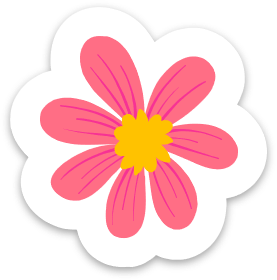 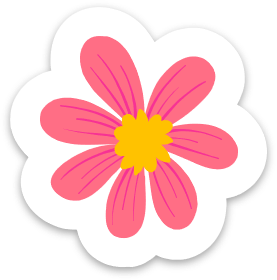 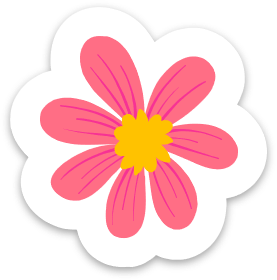 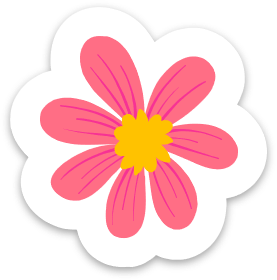 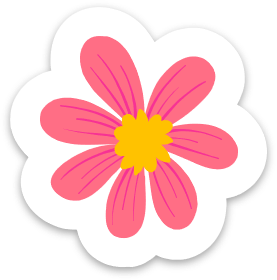 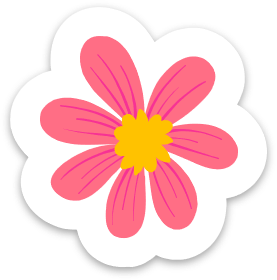 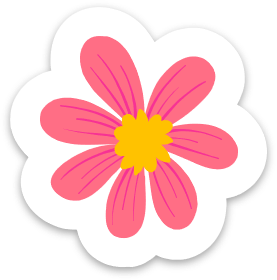 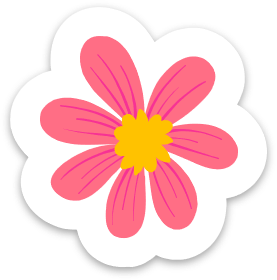 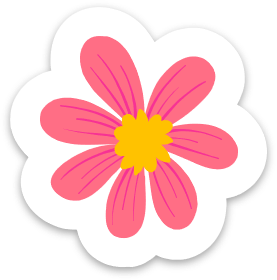 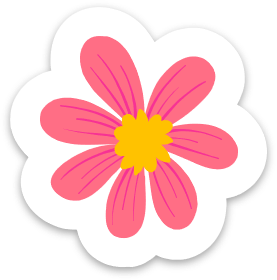 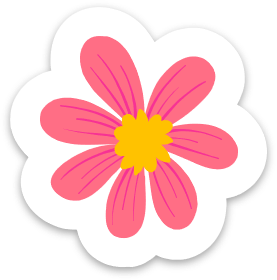 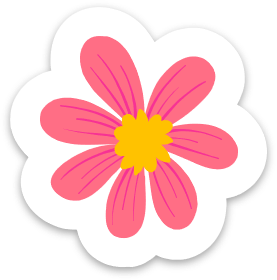 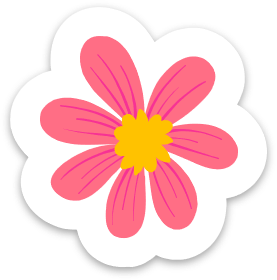 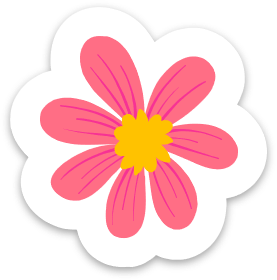 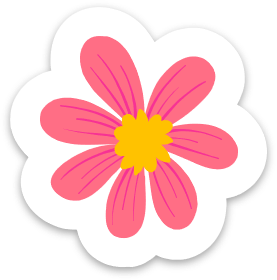 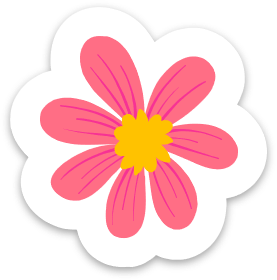 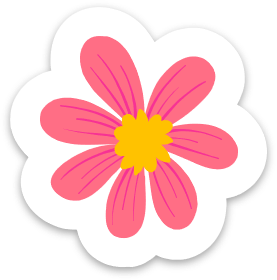 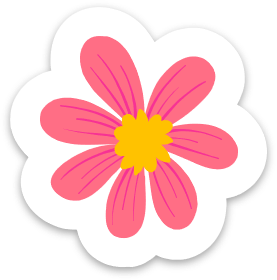 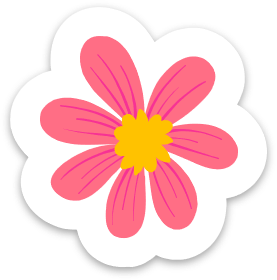 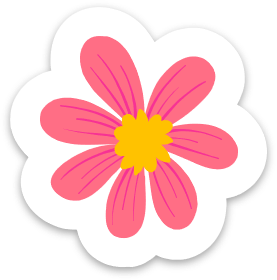 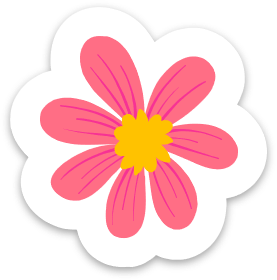 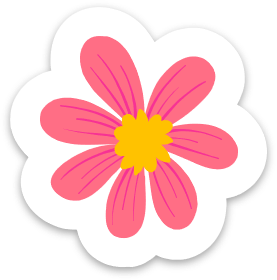 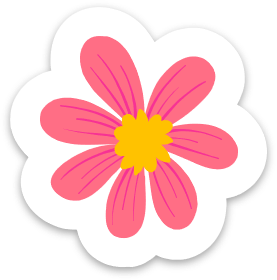 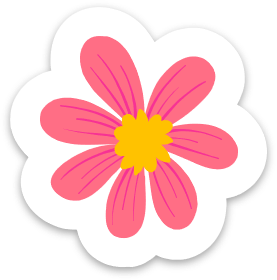 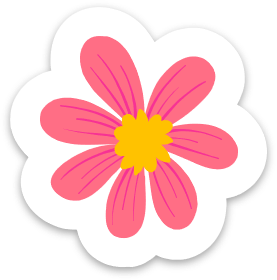 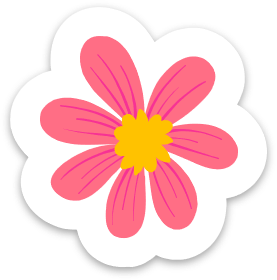 [Speaker Notes: GV mời 2 HS đọc nối tiếp]
VẬN DỤNG
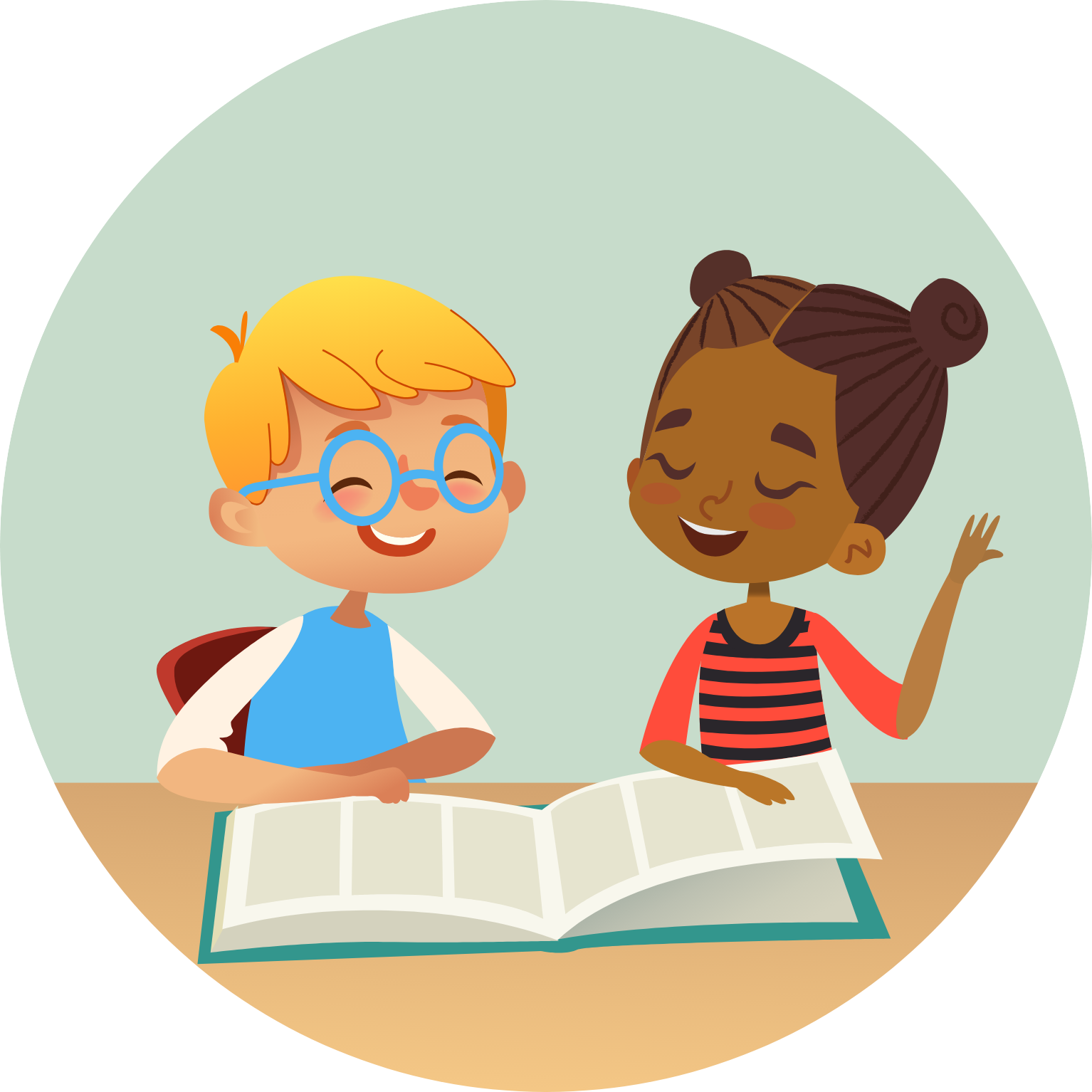 [Speaker Notes: Kho ppt Phan Linh_0916.604.268]
Tác giả của bài thơ Vẽ màu là:
A. Thuỵ Anh
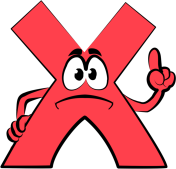 B. Bảo Ngọc
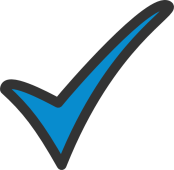 C. Bảo Châu
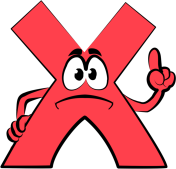 [Speaker Notes: Tác giả bộ ppt Toán + TV4: Phan Thị Linh – Đà Nẵng
Sđt lh: 0916.604.268
+ Zalo: 0916.604.268
+ Facebook cá nhân: https://www.facebook.com/nhilinh.phan/
+ Nhóm chia sẻ tài liệu: https://www.facebook.com/groups/443096903751589
Hãy liên hệ chính chủ sản phẩm để được hỗ trợ và đồng hành trong suốt năm học nhé!]
Màu nào không nhắc đến trong bài?
A. Màu vàng
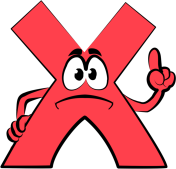 B. Màu đỏ
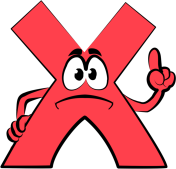 C. Màu cam
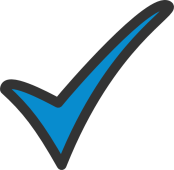 [Speaker Notes: Tác giả bộ ppt Toán + TV4: Phan Thị Linh – Đà Nẵng
Sđt lh: 0916.604.268
+ Zalo: 0916.604.268
+ Facebook cá nhân: https://www.facebook.com/nhilinh.phan/
+ Nhóm chia sẻ tài liệu: https://www.facebook.com/groups/443096903751589
Hãy liên hệ chính chủ sản phẩm để được hỗ trợ và đồng hành trong suốt năm học nhé!]
Yếu tố nào cần được coi trọng khi chúng ta vẽ tranh?
A. Vẽ theo sản phẩm người khác
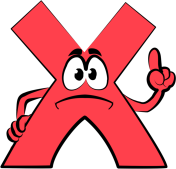 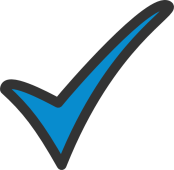 B. Sáng tạo
[Speaker Notes: Tác giả bộ ppt Toán + TV4: Phan Thị Linh – Đà Nẵng
Sđt lh: 0916.604.268
+ Zalo: 0916.604.268
+ Facebook cá nhân: https://www.facebook.com/nhilinh.phan/
+ Nhóm chia sẻ tài liệu: https://www.facebook.com/groups/443096903751589
Hãy liên hệ chính chủ sản phẩm để được hỗ trợ và đồng hành trong suốt năm học nhé!]
DẶN DÒ
[Speaker Notes: Kho ppt Phan Linh_0916.604.268]
Em Linh chỉ hỗ trợ bộ bài giảng đối với thầy cô dùng để giảng dạy cho HS. Trường hợp thầy cô dùng để “thương mại” hoặc chia sẻ trên các nhóm, nếu phát hiện, em ngưng cung cấp các bài tiếp theo và thầy cô sẽ được mời ra khỏi kho giáo án ppt. Trân trọng!
Trong quá trình thiết kế, mặc dù đã rất cố gắng nhưng vẫn khó tránh khỏi sai sót. Em Linh mong quý thầy cô dò bài cẩn thận trước khi lên lớp và gửi phản hồi kịp thời để em điều chỉnh sớm nhất có thể nhé!Kho ppt Phan Linh_0916.604.268Yêu thương!